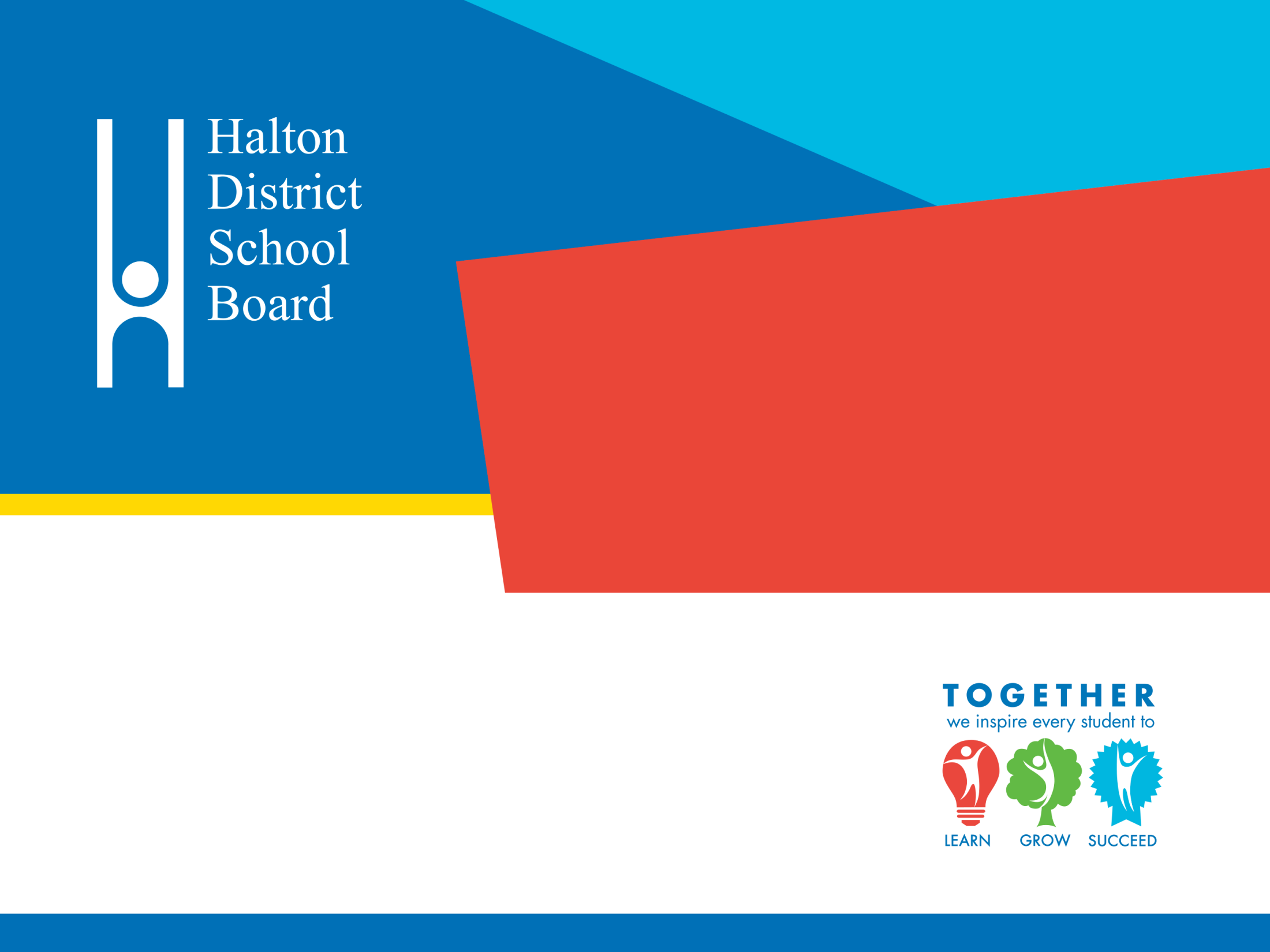 Supporting Students with 
Epilepsy / Seizure Disorder
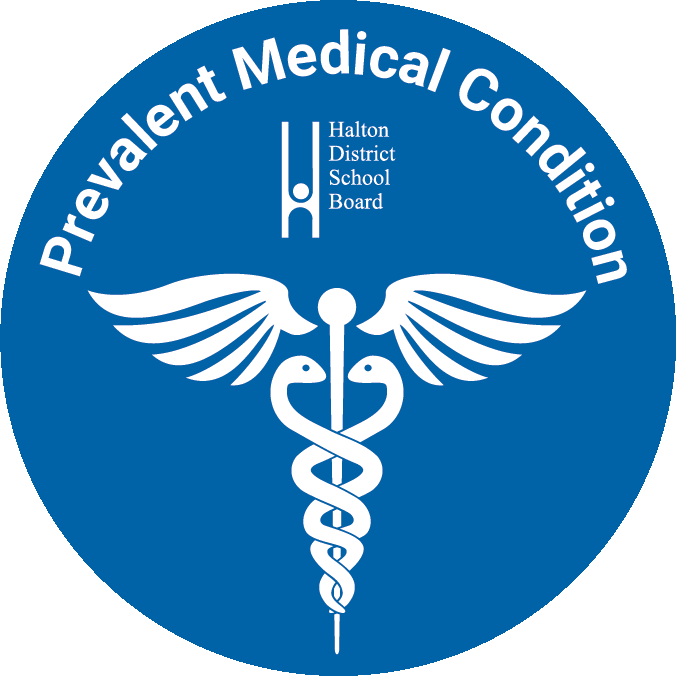 [Speaker Notes: Welcome to the training module for Supporting Students with Epilepsy / Seizure Disorder. 

This training module is intended for all Halton District School Board personnel, and fulfils the requirements outlined in the Ontario Ministry of Education Policy/Program Memorandum No. 161: SUPPORTING CHILDREN AND STUDENTS WITH PREVALENT MEDICAL CONDITIONS. 

This online training module compliments the HDSB Administrative Procedure: Supporting Students with Epilepsy / Seizure Disorder. The Administrative Procedure outlines the roles and responsibilities of students, families, school staff and the Halton District School Board as we work together to ensure the safety and wellbeing of students with seizure disorders. This administrative procedure can be found on myHDSB.ca under Student Health.]
Diabetes Training Overview
Content
Background information about Epilepsy
Responding to Seizures: 
First Aid and Management
[Speaker Notes: This training module is intended to provide background information about epilepsy, and seizure disorders, as well as outline necessary first aid steps to support a student in the event of a seizure emergencies.]
What is epilepsy?
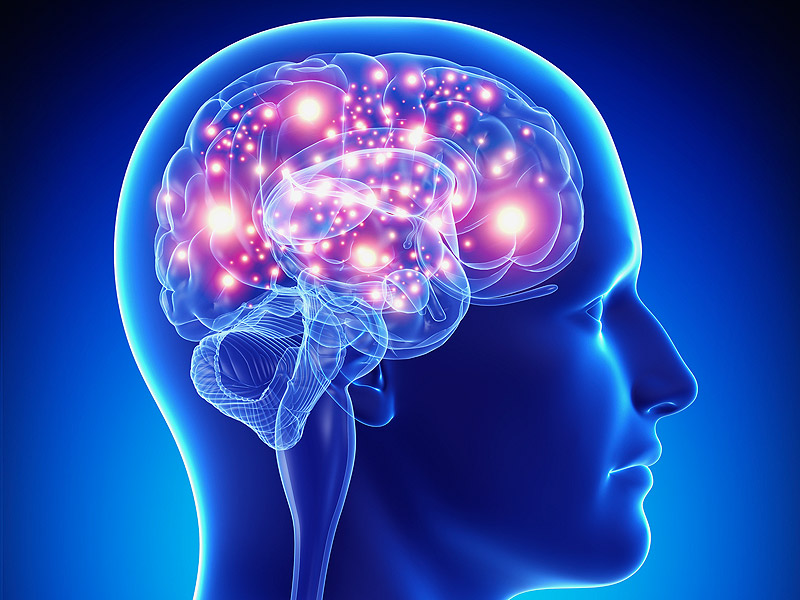 [Speaker Notes: Epilepsy is a neurological condition affecting the nervous system, specifically the brain. Epilepsy is a condition in which a person has had at least one unprovoked seizure and demonstrates a pathologic tendency to have recurrent seizures. This tendency is determined through clinical assessment and investigations. The underlying cause for recurrent seizures, or epilepsy, can be varied and include, but not limited to, genetically determined conditions such as Angelman syndrome or one of many epilepsy syndromes and/or brain structure abnormalities for a variety of different reasons (such as trauma/injury/bleeds). 

Epilepsy is the diagnosis and seizures are the symptom. Seizures can also be a symptom of other medical conditions affecting the central nervous system such as low blood sugar, infections, acute trauma/injury, and metabolic or immune disorders. Seizures vary in form, strength, and frequency, depending on where in the brain abnormal activity is found.]
1 in 100 Canadian students
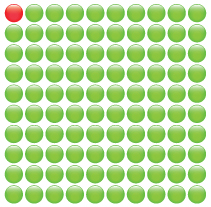 [Speaker Notes: Epilepsy affects over 300,000 Canadians and approximately 1 in 100 Canadian students.

For students with epilepsy the social anxiety and stigma, and sometimes even the overprotectiveness of caregivers can be more worrying than the seizures. While most students manage their epilepsy with medication, and if possible avoiding triggers, such as stress, seizures often occur for unknown and unpredictable reasons. 
While epilepsy, and epilepsy medication, can sometimes affect a student's learning and memory, students with epilepsy grow and develop normally and can take part in all regular school activities, including physical activity.]
Resources to Support Students with Epilepsy
Screen shot of myHDSB.ca Student Health main page here 

Image of the Plan of Care document for Epilepsy / Seizure as well
[Speaker Notes: The Halton District School Board Administrative Procedure: Supporting Students with Epilepsy / Seizure Disorder, along with additional resources, are available on the Student Health page of myHDSB.ca. 

Ongoing communication between the school, the student and the family is essential when a student is diagnosed with epilepsy and is starting school. Families will work with the school to create an individualized Plan of Care for their child. The plan will include support strategies and ways to accommodate students so they can participate to their full potential in school activities. 

For school based personnel who are identified members of a ‘Care Team’ for a student with Epilepsy, student specific training will be provided at the school level.]
Types of Seizures
Spectrum of 
Types & Frequency

Range in: 
Level of Awareness
Physical Movement
[Speaker Notes: Epilepsy is a spectrum disorder, which means that different students experience a wide range in the types and frequency of seizures, which are defined by the student's level of awareness, and physical movements during the seizure. For example seizures can range from a prolonged stare in which the student is fully aware, to a loss of awareness, physical convulsions, or their whole-body becoming stiff. 

The individual characteristics of a student’s seizure are best understood by family and caregivers. The individualized Plan of Care document for a student will capture the specifics details for each student and provide guidance for responding to the student in the event of a seizure episode.]
Seizure Emergency: Basic First Aid
Keep calm. 
Keep the student safe. 
Do not restrain or interfere with the student’s movements. 
Clear the area. 
Administer emergency medication as outlined in the student’s Epilepsy and Seizure Plan of Care. 
Monitor breathing. 
Stay with the student until fully conscious.
[Speaker Notes: The individualized response to a seizure emergency is detailed in the student’s  Plan of Care document. Staff who are in direct contact with the student, and those identified on the student’s School Care Team, shall review and be trained on the individual Plan of Care. 

In the case of an emergency related to epilepsy, school staff should refer to the student’s individualized Plan of Care.  The goals in responding to a seizure emergency are to stay calm and keep the student safe until they are fully aware. An overview of basic first aid in response to a seizure emergency is outlined here. 

Keep calm. Track the time and duration of the seizure. 
Keep the student safe. Protect the student’s head. 
Do not restrain or interfere with the student’s movements. Roll the individual onto their side as soon as it is possible and safe to do so.  
Clear the area. Ensure there is nothing nearby that could the student. This also includes clearing the space of other students, or staff not helping with the emergency. 
Administer emergency medication as outlined in the student’s Plan of Care. 
Monitor breathing. DO NOT place anything in the person’s mouth as this can become a choking hazard. 
And finally, 
Stay with the student until fully conscious, talking with them calmly until re-oriented, and allow them to rest before returning to regular activities.]
Seizure Emergency
IF...
NO diagnosis 
Injured or has diabetes. 
Difficulty breathing.
Seizure in water.
Call 9-1-1.
Tell EMS someone is having a seizure. 
Call, or direct another adult to call, the emergency contact person.
Transport the student to the hospital by ambulance.
[Speaker Notes: In addition to the specifics detailed in the Epilepsy and Seizure Plan of Care, it is considered a emergency when a seizure occurs in any of the following instances: 

A student is not diagnosed with epilepsy or any other other seizure disorder. 
A Student is injured or has diabetes. 
A Student has difficulty breathing.
A Student has a seizure in water.

In the event of a seizure emergency requiring Emergency Medical Services as outlined in this list, staff will: 
Call 9-1-1 immediately.
Tell them someone is having a seizure. 
Call, or direct another adult to call, the emergency contact person
Transport the student to the hospital by ambulance

When in doubt in any circumstance involving seizures, all staff are directed to call 9-1-1.]
CLICK CONFIRM
[Speaker Notes: This completes the training module: Supporting Students with Epilepsy / Seizure Disorder. For school based personnel who are an identified member of a ‘Care Team’ of a student with Epilepsy / Seizure Disorder, additional student specific training will be provided at the school level.   

Please click the confirm button to ensure your training is registered in the system.]